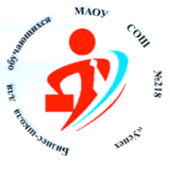 муниципальное автономное образовательное учреждение
Средняя общеобразовательная школа №218 
города Новосибирска
УРОК 2Социальная психология
ПЕДАГОГ-ПСИХОЛОГ      ГЕТМАН Н.В.
[Speaker Notes: Тут примечание к слайду]
В общем виде социальная психология — это знание о законах совместного бытия людей.

Социально-психологические знания используются в менеджменте, маркетинге, PR.
История становления социальной психологии
История становления социальной психологии
360 г до н. э. — Платон («Государство»)
1512 — Николо Маккиавелли («Государь»)
1879 — рождение психологии как науки (лаборатория экспериментальной психологии в Лейпциге, В. Вундт)
1892 — Г. Тард («Мнение и толпа»)
1895 — Г. Ле Бон («Психология толп»)
История становления социальной психологии
1908 — официальная дата рождения социальной психологии. В этом году вышли два учебника:
An Introduction to Social psychology 
	(William McDougall) («Введение в социальную психологию»)
Social Psychology: an outline and source book 
	(Edward Alsworth Ross) («Социальная психология: контуры и истоки»)
История становления социальной психологии
1913 — «Психология с точки зрения бихевиориста» (Дж. Уотсон)
1918 — введение понятия социальной установки
1920 — начало первого экспериментального периода
1924 — начало первого этапа Хоторнских исследований
1932 — переезд К. Левина в США
История становления социальной психологии
1933 — окончание Хоторнских исследований
1938 — публикация результатов Хоторнских исследований
1941-1942 — введение трёхкомпонентной структуры социальной установки
1950 — начало второго экспериментального периода
1960-1970 — сотрудничество с менеджментом (тренинги и т.п.)
1990 — исследования этнической идентичности и межнациональных конфликтов
Настоящее время — исследования терроризма.
Социальная психология как предметная дисциплина
фокус — изучение поведения
цель — предсказание поведения человека и его модификация
не занимается душевными и, тем более, духовными процессами
в строгом смысле слова — не наука
классическая социальная психология — западная социальная психология
Социальная психология в системе наук
интрадисциплинарный подход (часть психологи либо социологии)
интердисциплинарный подход (особая область знаний со своими методами)
Базовые психологические теории, оказавшие влияние на социальную психологию:
Бихевиоризм

Акцент на изучении поведения, а не сознания.
Основной метод — лабораторный эксперимент.
Когнитивизм

Акцент на изучении познавательных процессов.
Поведение: обычно под поведением понимают совокупность некоторых наблюдаемых проявлений человека. Поведение может быть осознанным, неосознанным, произвольным и непроизвольным… Словом, любым.

Деятельность: деятельность характеризуется осознанностью и целенаправленностью. Деятельность не может быть неосознаваемой.
«Психология толп»(Г. Ле Бон и Г. Тард)
Определение толпы отсутствует
Численность людей не имеет значения (толпа может состоять и из трёх человек)
Основным является то, что в толпе на первый план выходят бессознательные стремления
Толпа: «Под словом «толпа» подразумевается в обыкновенном смысле собрание индивидов, какова бы ни была их национальность, профессия или пол и каковы бы ни были случайности, вызвавшие это собрание» 

Душа толпы: «Сознательная личность исчезает, причём чувства и идеи всех отдельных единиц, образующих целое, именуемое толпой, принимают одно и тоже направление. Образуется коллективная душа, имеющая, конечно, временный характер»

Причины образования массовой души:
Восприимчивость к внушению
Ощущение силы (благодаря численности)
Зараза


(Г. Ле Бон)
Виды больших групп (Г. Тард)
Толпа (как правило — случайное собрание, предусматривает контакт людей друг с другом)
Публика (основное — общее эмоциональное состояние, контакт не обязателен, может быть организована при помощи СМИ)
Аудитория (основной признак — наличие коммуникативной цели)
Общественное мнение (Г. Тард)
«Мнение… есть кратковременная и более или менее логическая группа суждений, которые, отвечая задачам, поставленным современностью, воспроизведены в многочисленных экземплярах, в лицах одной и той же страны, одного и того же времени, одного и того же общества».
Непосредственные факторы мнения (Г. Ле Бон)
образы 
слова и формулы 
иллюзии 
опыт 
рассудок
Отдалённые факторы мнения (Г. Ле Бон)
раса 
традиции 
время
политические и социальные учреждения 
образование и воспитание
Свойства толпы (Г. Ле Бон)
импульсивность
внушаемость
преувеличенность и односторонность чувств
нетерпимость
нравственность
«Продолжатели традиций»
З. Фрейд («Психология масс и анализ человеческого Я»)
Б. А. Грушин («Массовое сознание»)
Г. Г. Дилигенский («Социально-политическая психология»)
С. Московичи («Век толп», «Машина, творящая богов»)
Проблемы психологии толп:
Проблема эмпирических данных. 
Интеграция данных в принципы. 
Проверка гипотез.
Следствия и выводы «психологии толп»:
Группа представляет собой отдельный объект психологии
Поведение человека в группе и индивидуальное поведение следует изучать различными методами
Методы:
Эксперимент
Методы психологии личности (опросники, другие тестовые методики, проективные методики)
Методы социологии (качественные и количественные)
Предмет социальной психологии
Одним из базовых понятий в социальной психологии является т.н. «малая группа».

Предметом социальной психологии являются те закономерности поведения и деятельности людей, которые оформляются благодаря их включению в различные малые социальные группы; а также характеристики самих этих групп
Социальная психология
Малых групп
Личности
Границы группы
Лидерство
Групповые нормы и ценности
Групповое давление (конформизм)
Подчинение
Социальная установка
Теория личностных конструктов
Теория когнитивного диссонанса
Атрибутивные процессы
Проблема общения
Социальная психология  малой группы
Определение малой группы:
Малая группа — некоторое количество людей (обычно от 3 до 12), которые обладают общей целью, взаимодействуют друг с другом и воспринимают себя как «МЫ» 
(определение из западной социальной психологии)

Малая группа — группа, в которой общественные отношения выступают в форме непосредственных личных контактов.
(Г. М. Андреева)
Проблемы теории малых групп
Проблема нижней границы
2 
(больше, чем 1)

3 
(возникновение большинства и меньшинства)
Проблема верхней границы
7 +/-2
(объём кратковременной памяти)

10-12 
(норма управляемости)

30-40 
(школьный класс)
Эксперименты и экспериментаторы
1920-1925 — серия экспериментов (Ф. Оллпорт, Ф. Мёде, В. Бехтерев)
1924 — Хоторнский эксперимент (Э. Мэйо и Ф. Ротлисбергер)
1955 — конформизм (С. Эш)
1960 — серия экспериментов про лидерство Ф. Фидлера.
1960 — исследование агрессии (С. Милграм)
1970 — Влияние роли на личность («Стэнфордский тюремный эксперимент», Ф. Зимбардо)
Темы исследований:
Ценности и нормы
Лидерство и подчинение
Групповая динамика
Ценности и нормы
ценности
нормы
предусматривают внутреннее согласие
иерархичны
в каждом случае иерархия индивидуальна
за несоблюдение ценности следует единственная санкция — муки совести
не предусматривают согласия
в каждом конкретном случае задаются той группой,  в которую включён человек
за несоблюдение нормы следует санкция, одобренная группой
Виды норм (Р. Хардин)
Нормы различия
(определяют взаимодействие между группами)
Нормы исключения
(определяют взаимодействие внутри группы)
Универсальные нормы
(определяют общие правила поведения)
Честь
Чувство вины
Кровная месть
Конформизм
Следование индивида поведению группы в результате реального или воображаемого её давления.
Коллективизм
Осознанное единство целей индивида и группы как результат принятия и разделения индивидом групповых ценностей.
Эксперимент С. Эша.
Карточка 1
Карточка 2
Эксперимент С. Эша.
Численность подставных испытуемых — 6.
Мнению группы в этом случае следовали 37% испытуемых.
В разных сериях численность варьировалась от 3 до 12.
Виды влияния (М. Дойч, Г. Джерард)
Нормативное
Информационное
Результат принуждения.
Основано на неприемлемости санкций для отдельного индивида.
Результат того, что группа информирует индивида.
Основано на предположении о ценности информации, которая может быть сообщена группой.
Подчинение
Эксперимент С. Милграма. Приняло участие 40 мужчин.
Первые испытуемые вышли из эксперимента на показателе в 300 вольт.
26 испытуемых дошли до максимального показателя напряжения (450 вольт).
Роль и идентичность
Роль — социальные ожидания от группы.
Идентичность — «переживание роли».

Роли всегда представляют собой пары («палач» — «жертва»)
«Стэнфордский тюремный эксперимент»
Провёл Ф. Зимбардо.
Цель — изучить поведение человека в условиях тюремного заключения и оценить, как роль влияет на поведения человека.
При расчётной длительности в 2 недели, эксперимент пришлось закончить на 5 день.
Лидерство
Теории харизмы.
(М. Вебер)
Теории черт (факторные теории).
(Р. Кеттелл, Г. Оллпорт)
Теории стилей.
(К.Левин)
Ситуативные / системные теории.
(Ф. Фидлер, П. Херши, К. Бланшар)
Типы групп по Ф. Фидлеру
Группы совместного действия (групповое достижение — простая сумма индивидуальных).
Группы противодействия (цели подгрупп несовместимы).
Группы содействия (достижение общей цели требует координации и взаимодействия).
Лидер — член группы, назначенный или выбранный для того, чтобы координировать действия всей группы
(Ф. Фидлер)
Основные показатели теории Фидлера:
LPC — индекс наименее предпочитаемого сотрудника.
MPC — индекс наиболее предпочитаемого сотрудника.
Aso — мера сходства LPC и MPC.

LPC и MPC получаются при помощи шкал семантического дифференциала.
Структура задачи
Ясность цели.
Количество решений.
Степень предпочтительности решений.
Дополнительные ограничения.
LPC и эффективность.
Лидер с высоким LPC ориентирован на отношения и максимально эффективен при решении среднеструктурированных задач.
Лидер с низким LPC ориентирован на задачу, и максимально эффективен при решении либо неструктурированных, либо предельно структурированных задач.
«Бельгийский эксперимент»
Участвовало 96 групп.
Цель — оценить влияние опыта руководителя на эффективность группы.
В результате влияния не обнаружено.
Социометрия
Автор — Дж. Морено.
Предназначена для анализа структуры группы.
Ориентирована на изучение эмоциональных взаимосвязей.
Обладает мощным формирующим эффектом.
Социометрические критерии
коммуникативные
гностические
Касаются общения и всего, что с ним связано.
Касаются поведения и формирования образцов.
Все критерии могут быть как позитивными, так и негативными.
Основные социометрические показатели
Социометрический статус (мера выборов, полученных человеком)
Эмоциональная экспансивность (мера выборов, отданных человеком в группу)
Основные формы представления результатов социометрии
Социоматрица
Социограмма
Проксиграмма
«Схема-мишень»
Социальная психология личности
Социальная установка
Понятие введено в 1918 году У. Томасом и Ф. В. Знанецким в работе «Польский крестьянин в Европе и Америке».
Социальная установка — целостное отношение к объекту, характеризующееся, в первую очередь, готовностью человека осуществлять поведение в отношении этого объекта.
Различия понятий
Социальная установка
Установка
Англоязычный эквивалент — attitude.
Механизм поведения.
Англоязычный эквивалент — set.
Механизм восприятия.
Парадокс ЛаПьера
Феномен расхождения между установкой и поведением.

Обнаружен Р. ЛаПьером в ходе полевого эксперимента.
Структура социальной установки
Введена в начале 1940х годов М. Смитом.

Когнитивный компонент (знание).
Эмоциональный компонент (оценка).
Поведенческий компонент.
Когнитивный диссонанс
Понятие введено Леоном Фестингером в 1950х годах.

Когнитивный диссонанс — состояние рассогласования между знаниями об объектах и явлениях внешнего мира.

Базовое следствие теории когнитивного диссонанса: в состоянии диссонанса человек целенаправленно ищет информацию, способную разрешить диссонанс.
Теории личностных конструктов (Дж. Келли)
Согласно теории Дж. Келли, любой человек описывает объекты и явления внешнего мира при помощи бинарных оппозиций (конструктов).

Чем больше конструктов человек использует для описания одного объекта — тем выше его когнитивная сложность.

Когнитивная сложность прямо соотносится с адаптивностью.
Теории каузальной атрибуции
Каузальная атрибуция — процесс приписывания причин происходящим событиям и поведению других людей.
Фундаментальная ошибка атрибуции — тенденция преувеличивать диспозиционные и недооценивать ситуационные влияния при интерпретации поведения других.
Методы измерения социальных установок
Шкала равных интервалов Терстоуна.
Шкала суммируемых оценок Лайкерта.
Шкалограмма Гуттмана.
Семантический дифференциал Осгуда.
Проблема общения в социальной психологии
Структура процесса общения
Перцепция (восприятие).
Коммуникация (передача информации).
Интеракция (взаимодействие).
Общение
Вербальное
Невербальное
Слова
Мимика
Жесты
Интонация
Коммуникативная рефлексия
Степень, в которой моё представление о себе соответствует представлению партнёра обо мне.

Является необходимым условием эффективного общения.